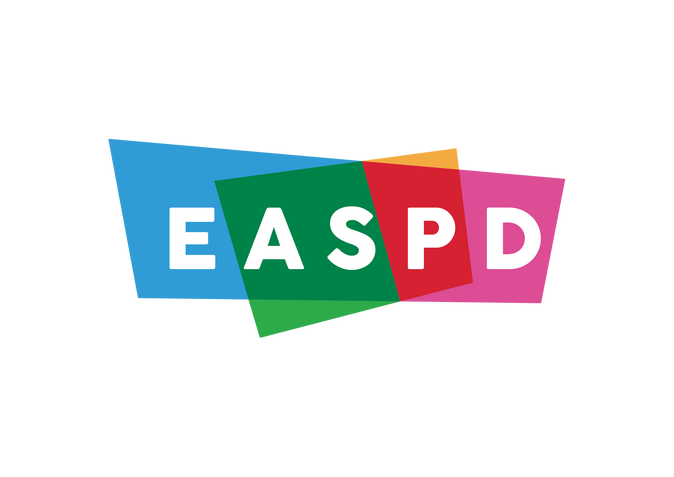 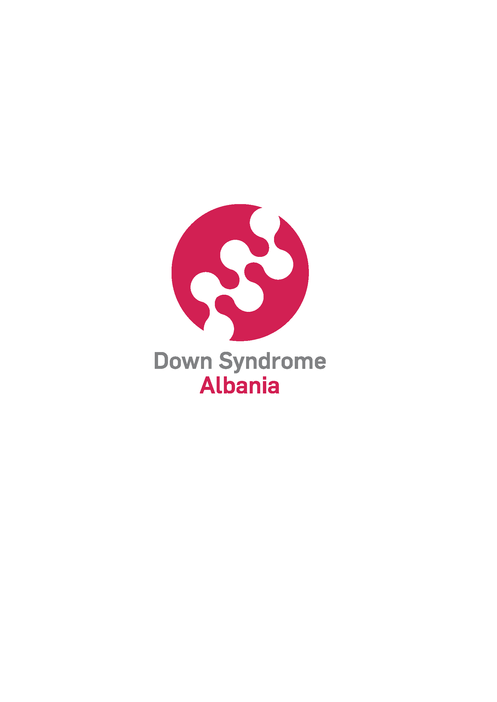 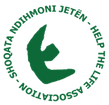 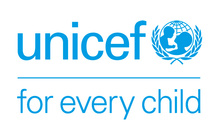 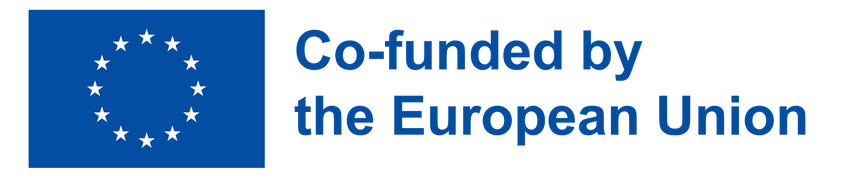 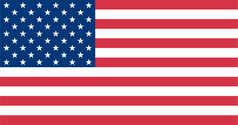 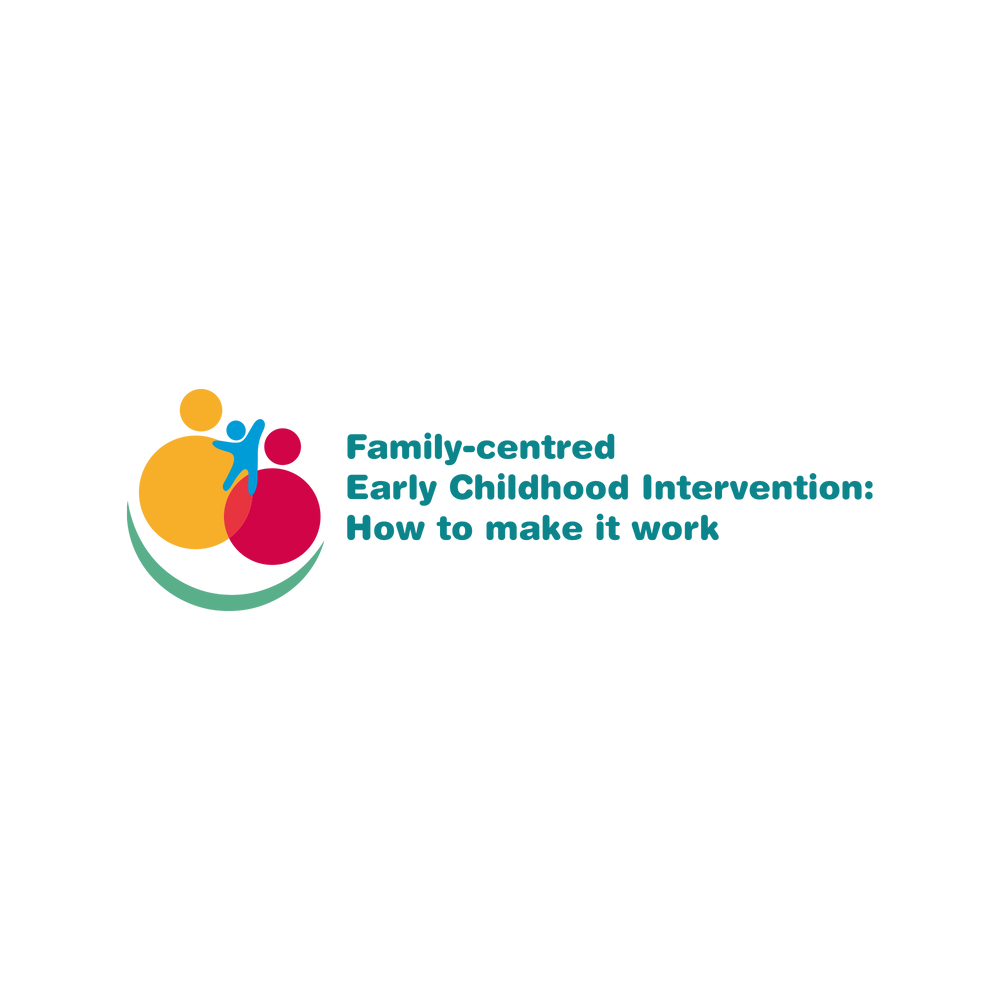 ECI in the context of 
EU policies – Case Study Croatia
Melita Čusek, Monika Begović
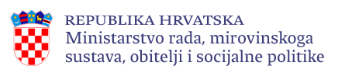 #FamilyCentredECI
The well-being of children
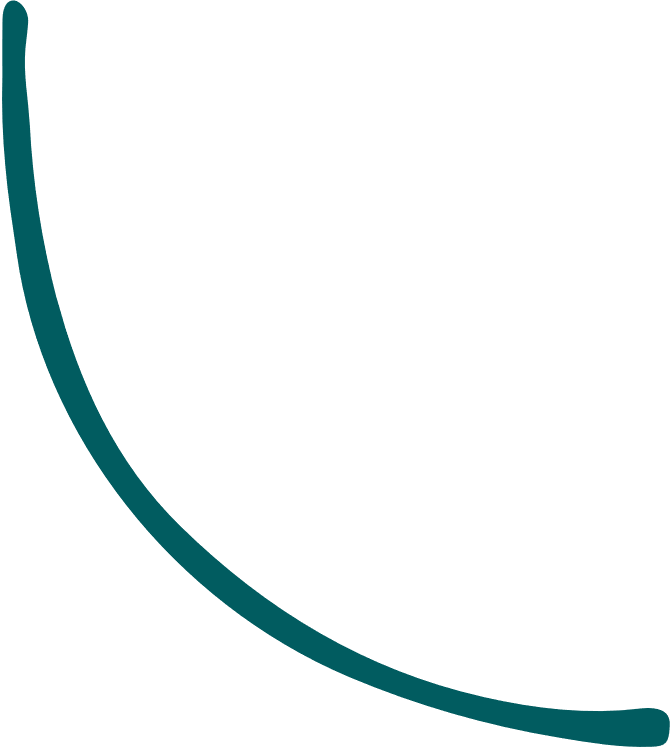 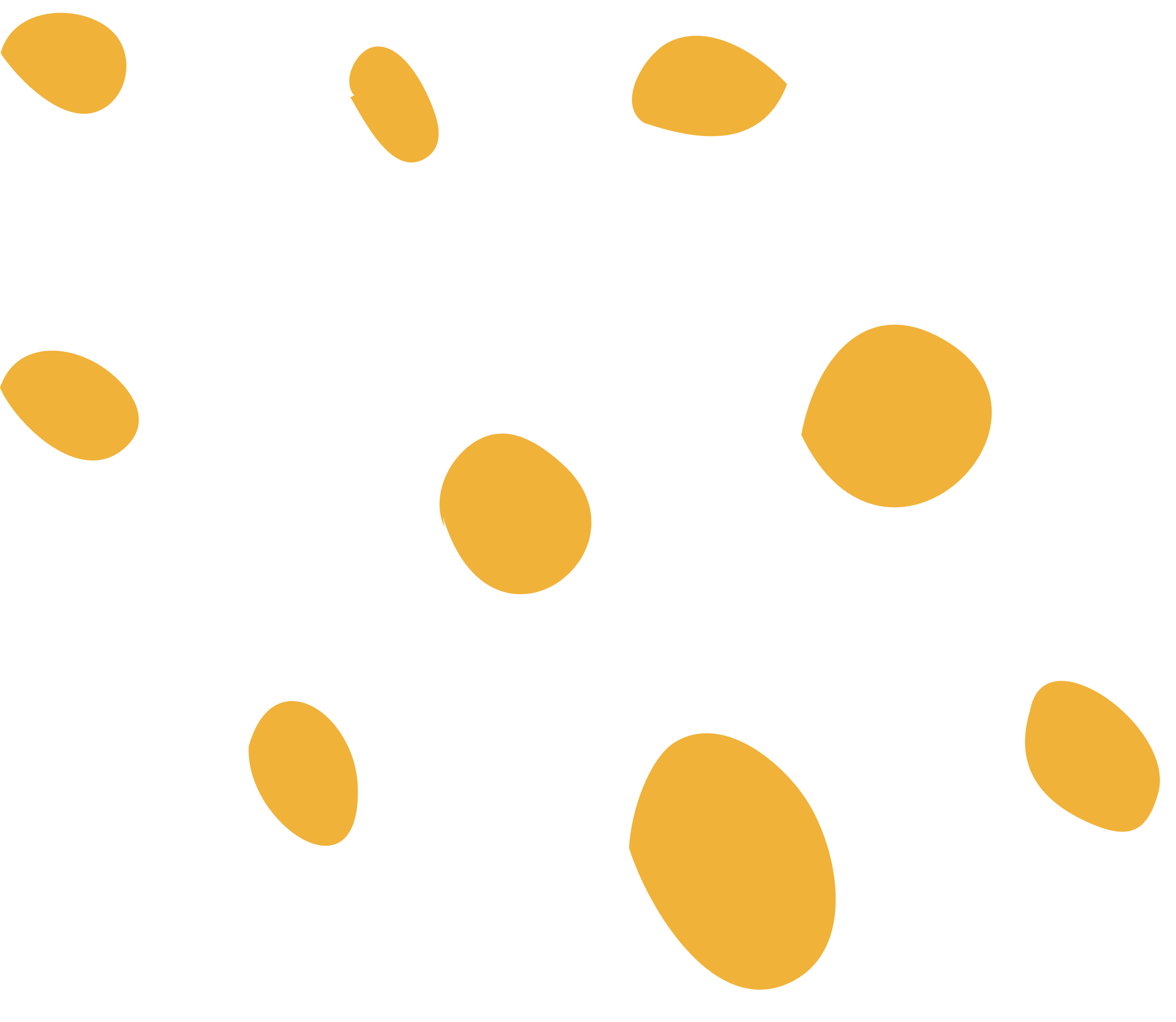 The well-being of children is the focus of all activities and a shared responsibility

      EU member states guarantee access to the key services, 
      through the Child Guarantee instrument:

  free early childhood education and care
  free education (including school-based activities and at least one healthy meal per day)
  free healthcare
  healthy nutrition
  adequate housing
  improved availability of social services
#FamilyCentredECI
The well-being of children
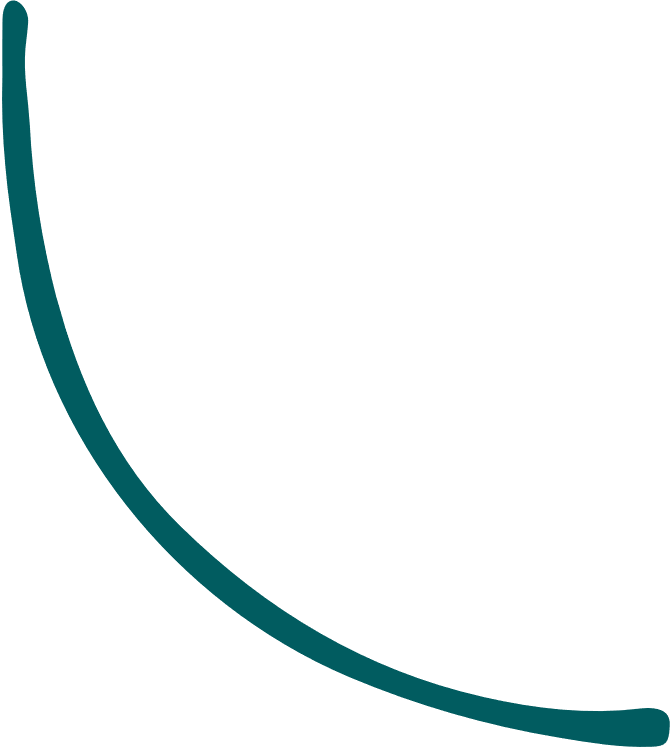 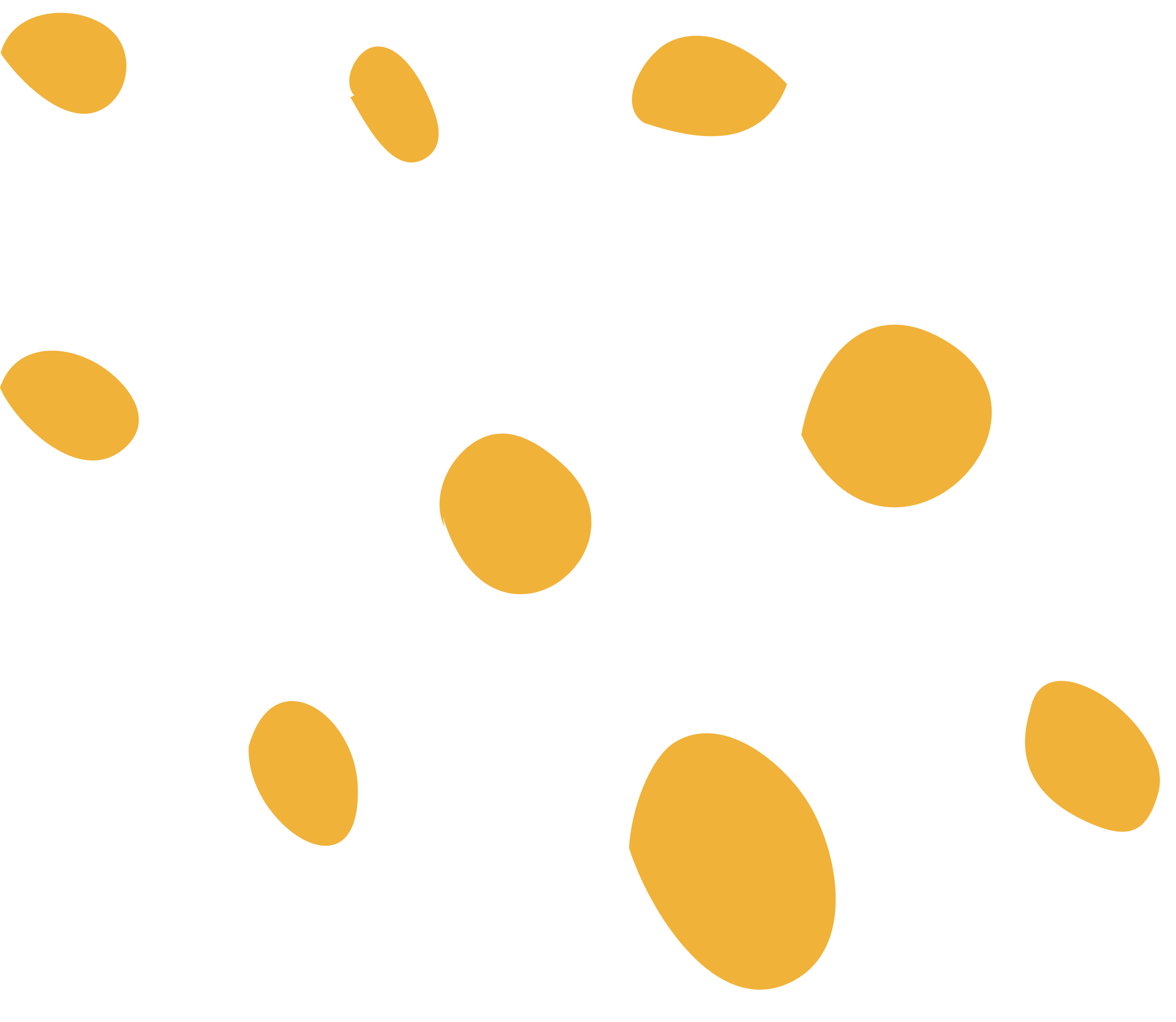 Children at risk of poverty or social exclusion: 
      in Croatia 20,3 – 22,3% (EU 22,2%)
Target groups: children in need
Who are children in need? 
Persons under the age of 18 who are at risk of poverty and social exclusion, i.e. children who live in households that are at risk of poverty and social exclusion and who are exposed to significant material and social deprivation and with very low work intensity + refugee children (Ukraine)
#FamilyCentredECI
The well-being of children
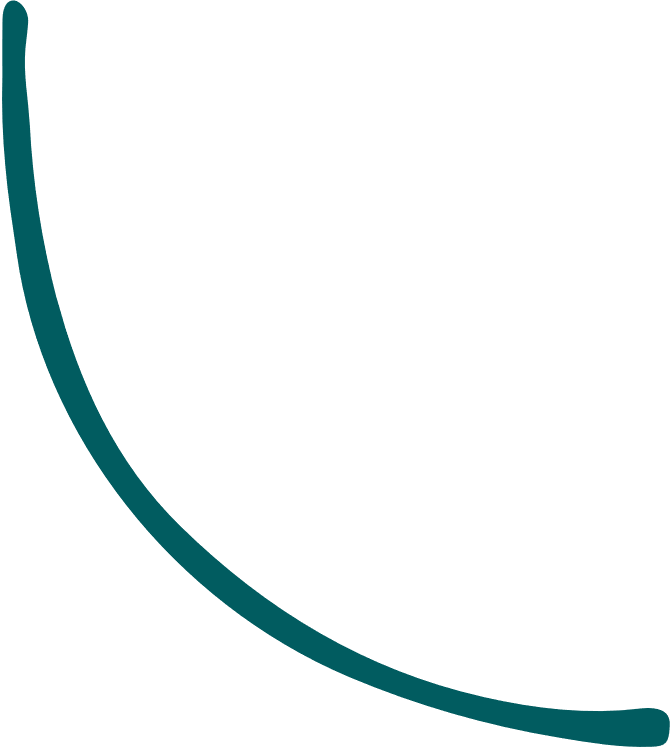 States have the autonomy to more precisely define groups at risk
Groups of children at risk in Croatia:
Children growing up in single-parent families/families with three or more children
Children growing up in households with low work intensity
Older children (12-17)
Children belonging to the Roma national minority
Child beneficiaries of guaranteed minimum benefit in the social welfare system
Children in less developed, especially rural areas
Children with developmental disabilities
Migrant children (asylum seekers, unaccompanied children, under international protection)
Children in alternative care
Children displaced from Ukraine
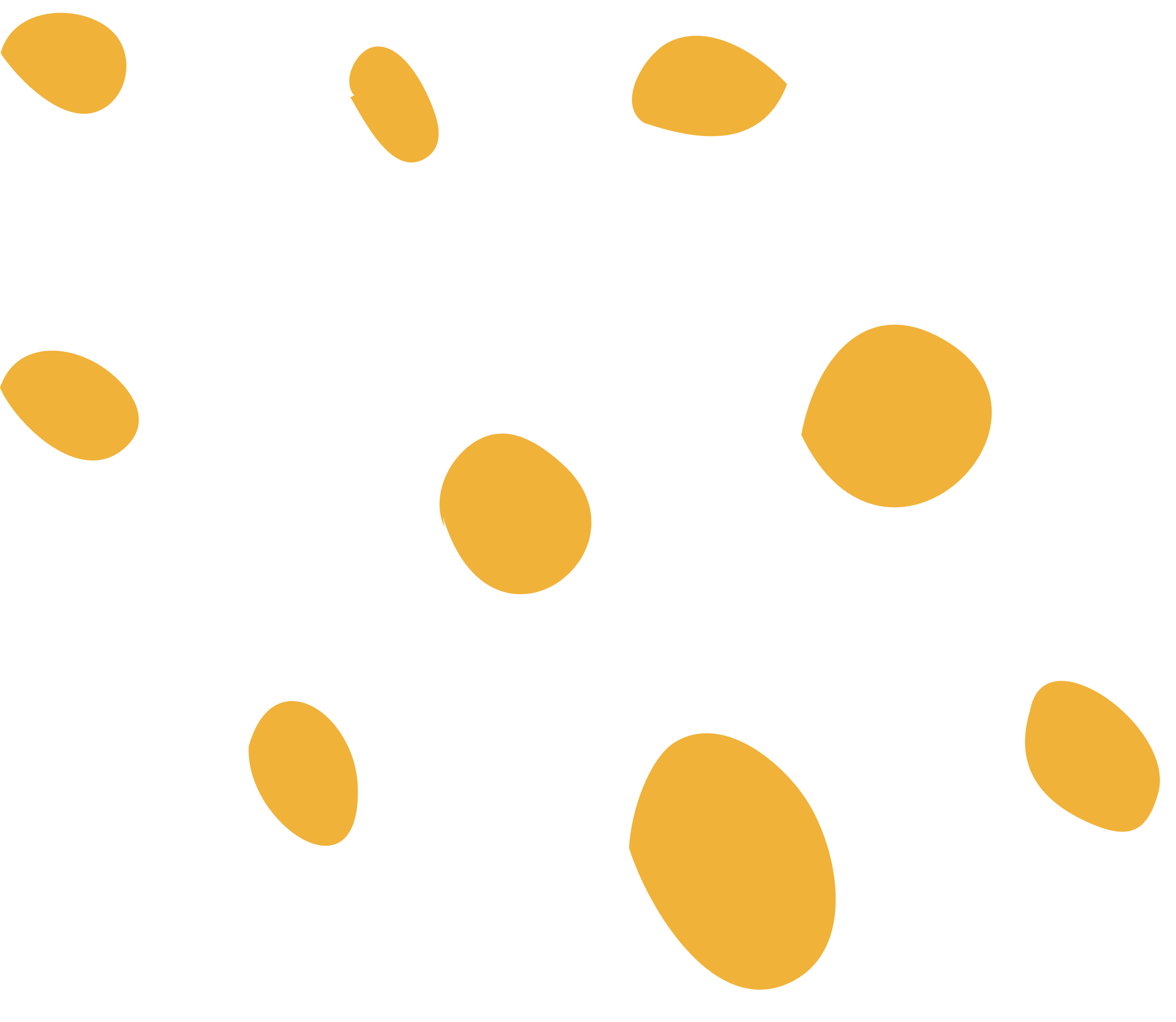 #FamilyCentredECI
Child Guarantee pilot project
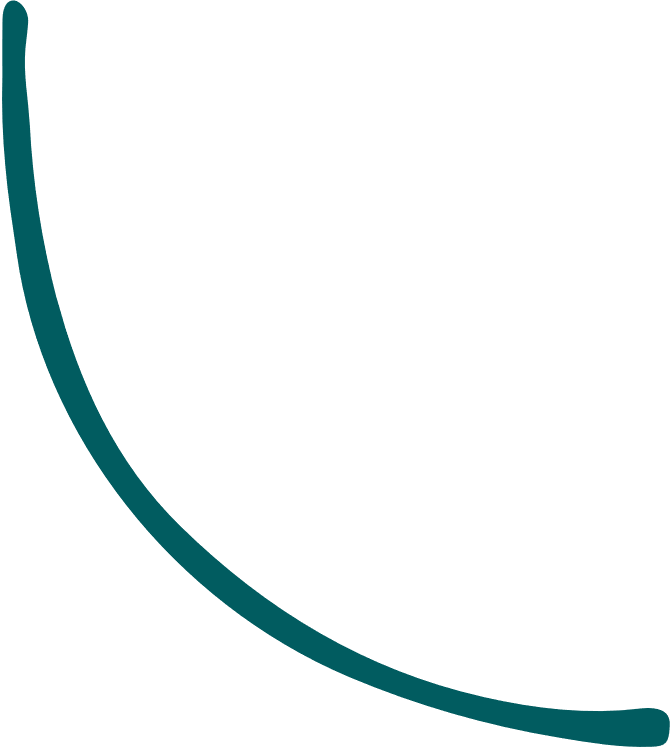 EU-UNICEF partnership  24-month pilot project testing innovative approaches (Croatia, Bulgaria, Greece, Italy) - supporting the development of national action plans
Phase III EU Guarantees for every child:
• Implementation of pilot projects and evaluation of innovative models of evidence-based services and interventions and development of concrete strategies for access to the most vulnerable children
• Collection of information for the implementation of the Guarantee for every child at the EU level through recommendations and experience gained in the activities of the pilot program
• In-depth analysis of children in the most disadvantaged position who need effective access to key services and proposal of indicators for monitoring and evaluation of implementation
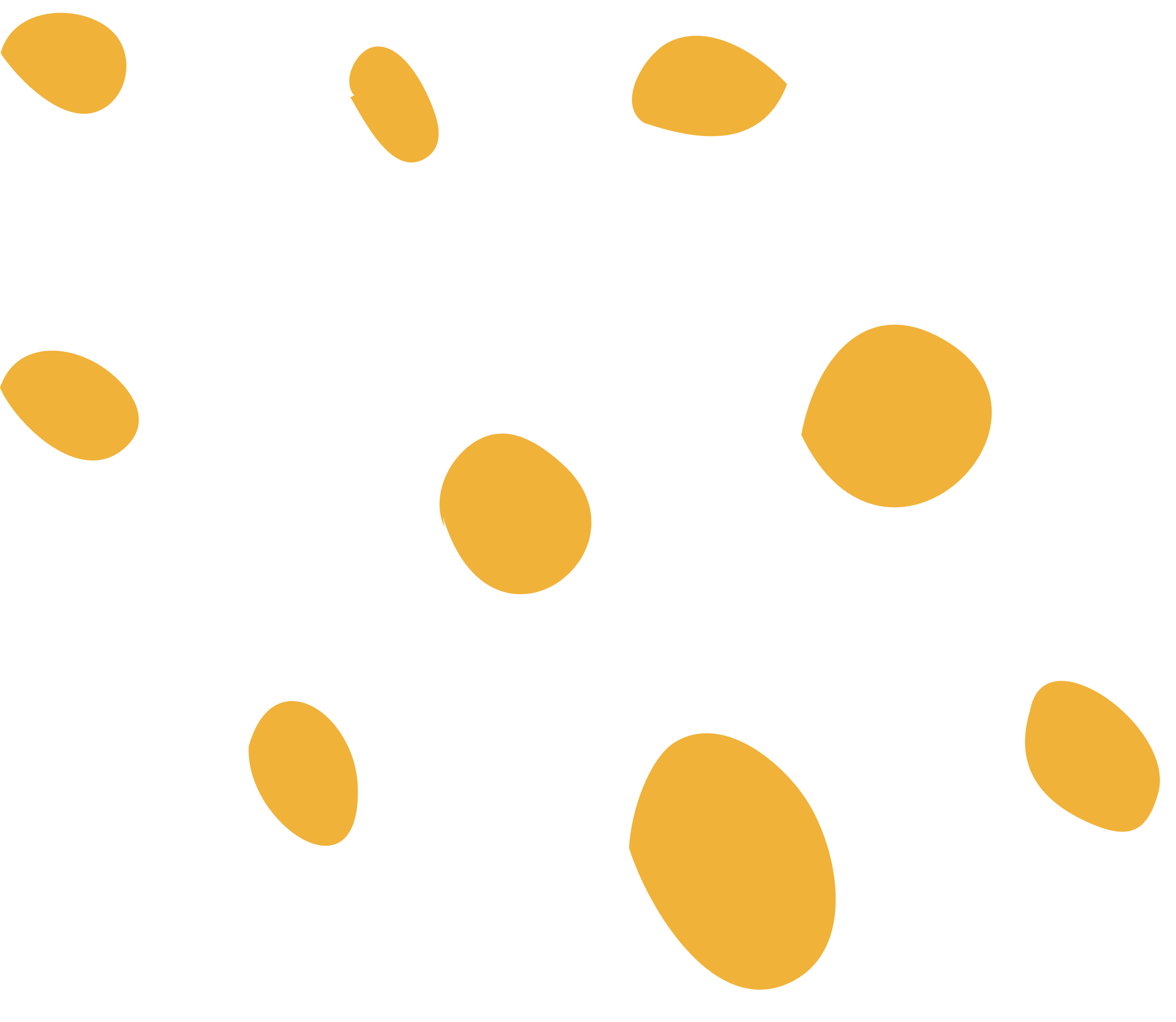 #FamilyCentredECI
Child Guarantee pilot project
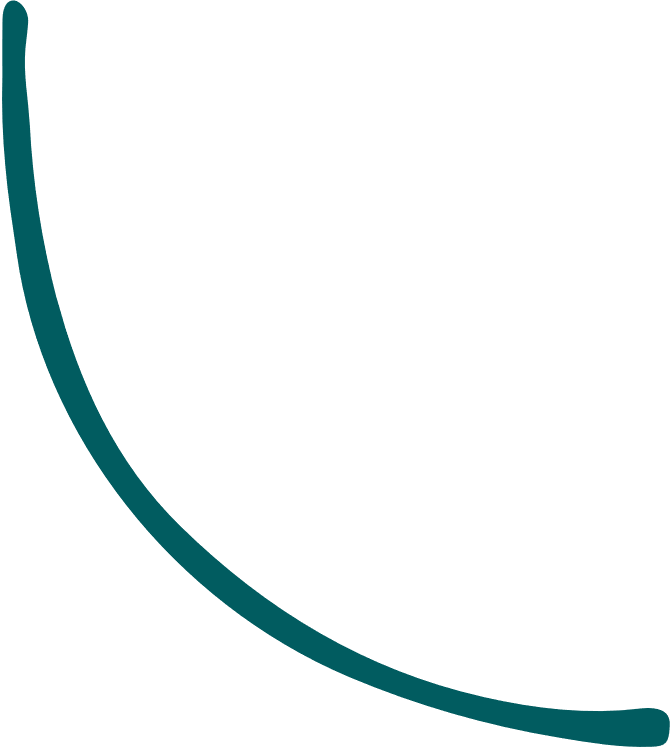 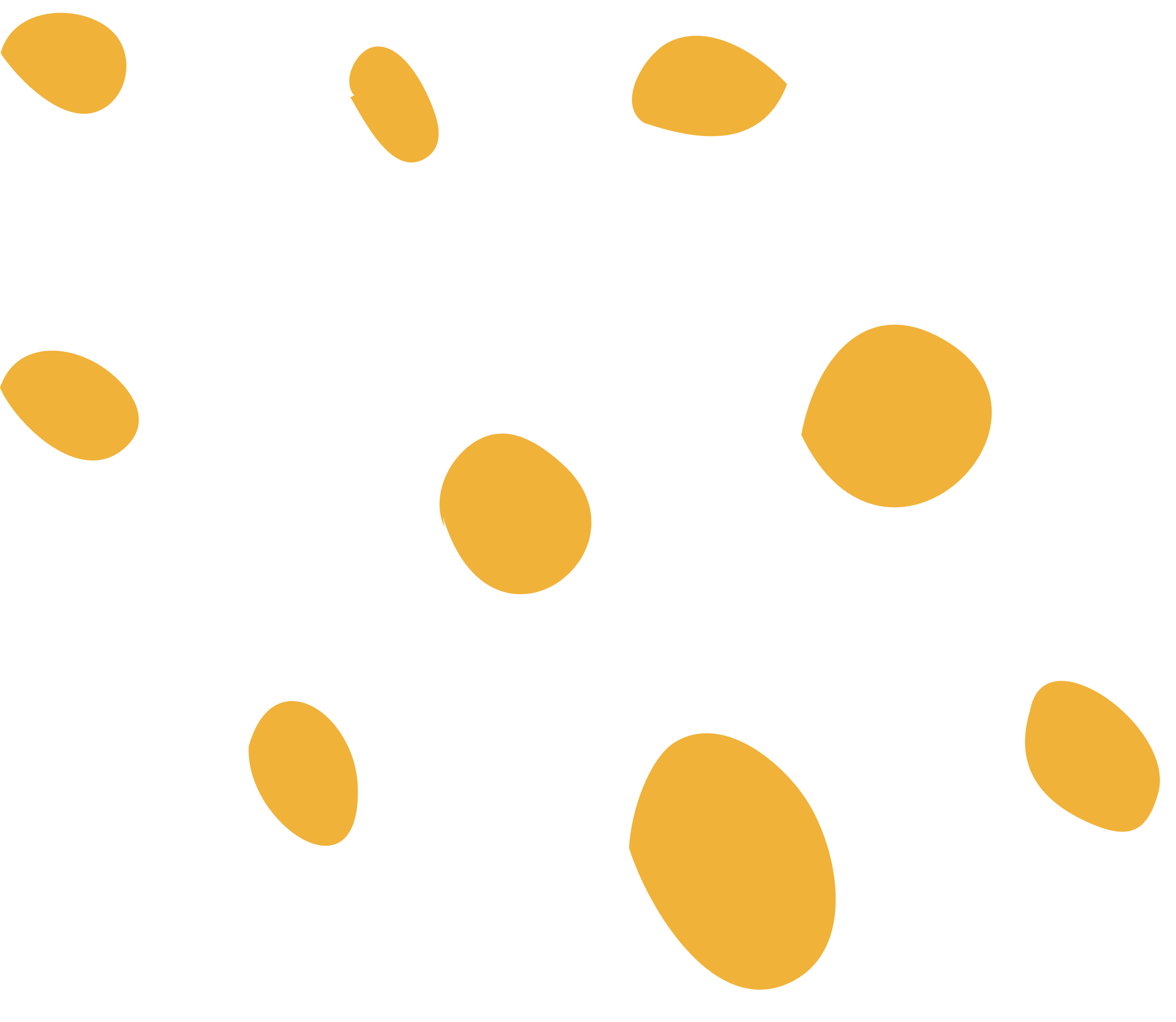 Pilot project in Croatia
Goal: 
an integrated multidisciplinary approach to appropriate services in the community-
Međimurje County: the area with the highest percentage of users of the guaranteed minimum compensation and poor accessibility to services for child protection and family support
Three components of the project:
• Access to child protection services and family support
• Access to early preschool education
• Access to early intervention services for children with developmental disabilities
#FamilyCentredECI
Child Guarantee pilot project
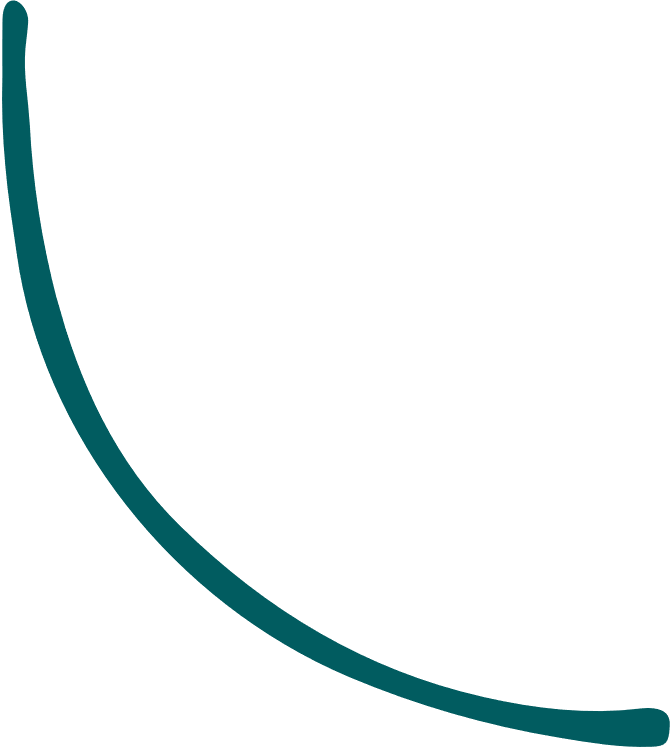 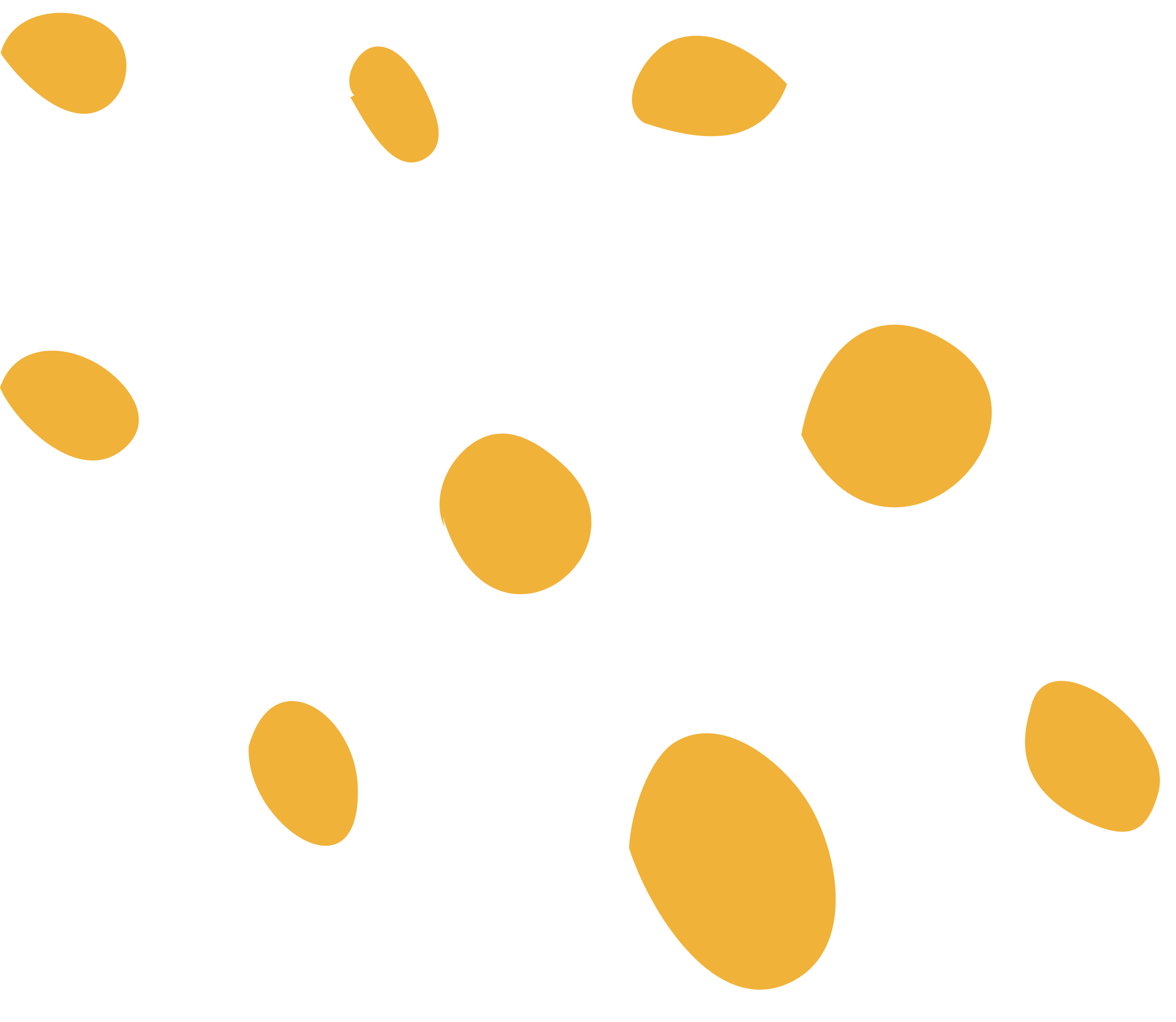 38.7% of the total Roma population in the Republic of Croatia live in Medjimurje County
Medjimurje County is the only county besides Lika-Senj that does not have a provider for children without adequate parental care and children with children with behavioral problems
High concentrations of children and families at risk - more than 2,200 children at risk of abuse, neglect, poverty and social exclusion
#FamilyCentredECI
Interdepartmental cooperation
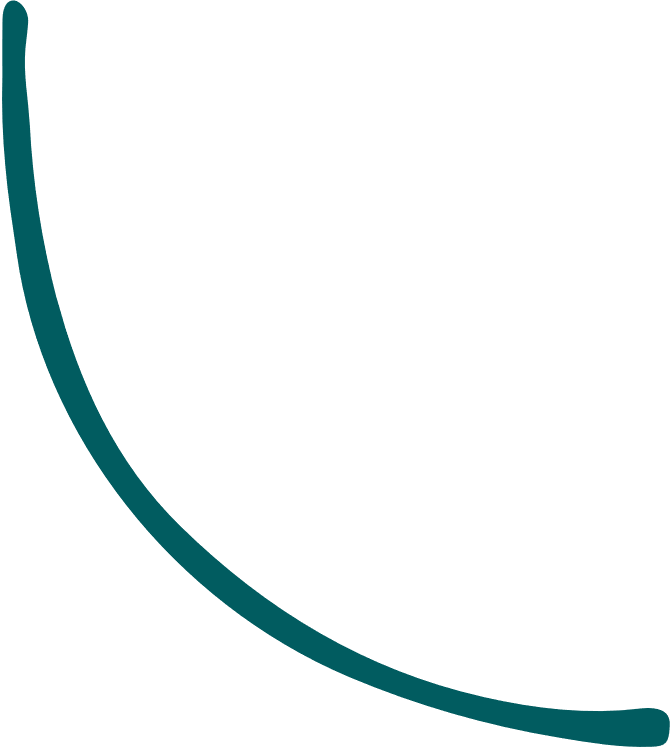 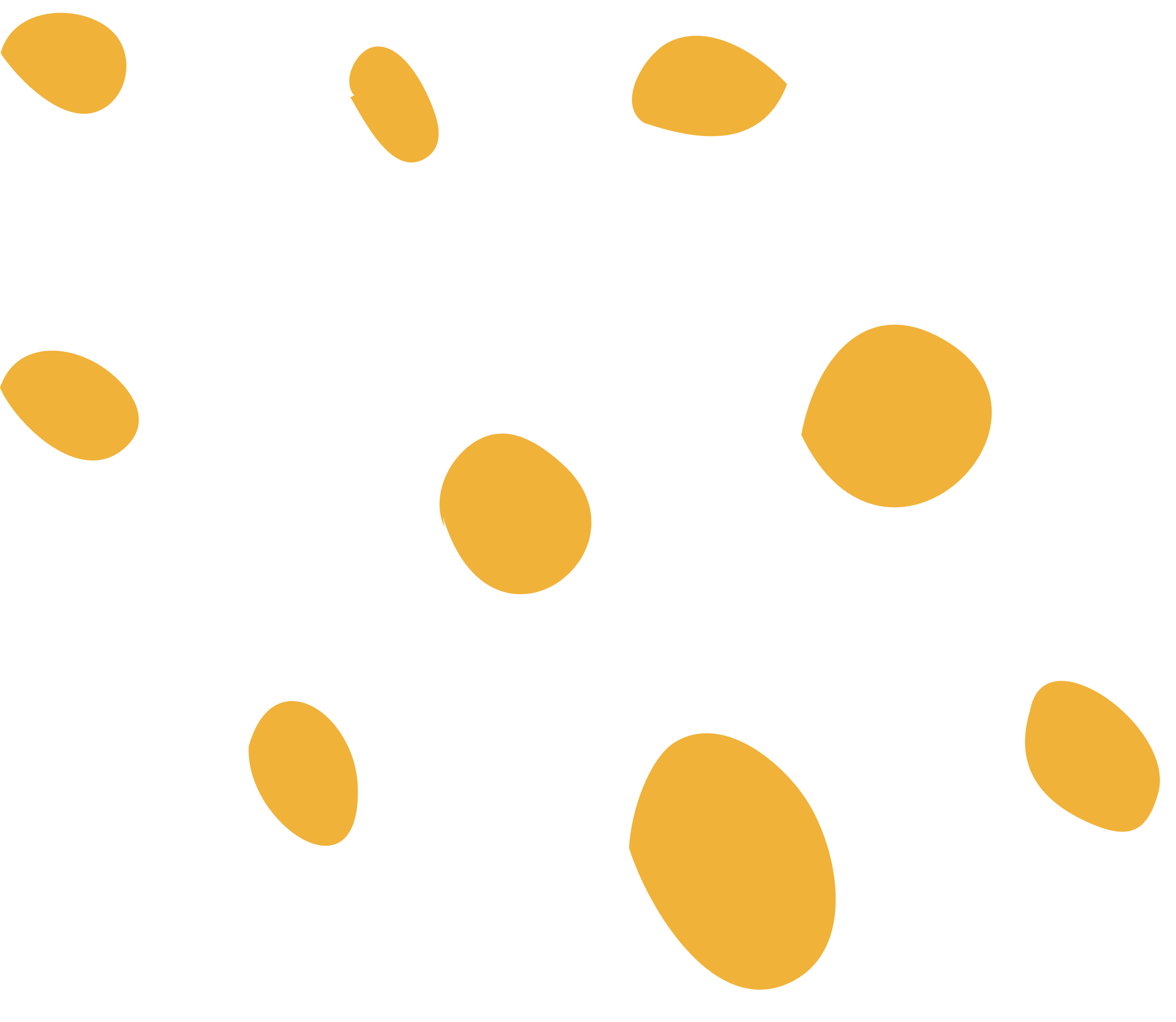 Within the pilot program, 3 work models were developed:

1. Integrated approach and services
"responsibility" for the situation of children growing up in poverty goes beyond the social welfare system  integrated approach: 1 child 1 plan

2. Quality preschool and school education

3. Integrated and coordinated early intervention services (health)
#FamilyCentredECI
Interdepartmental cooperation
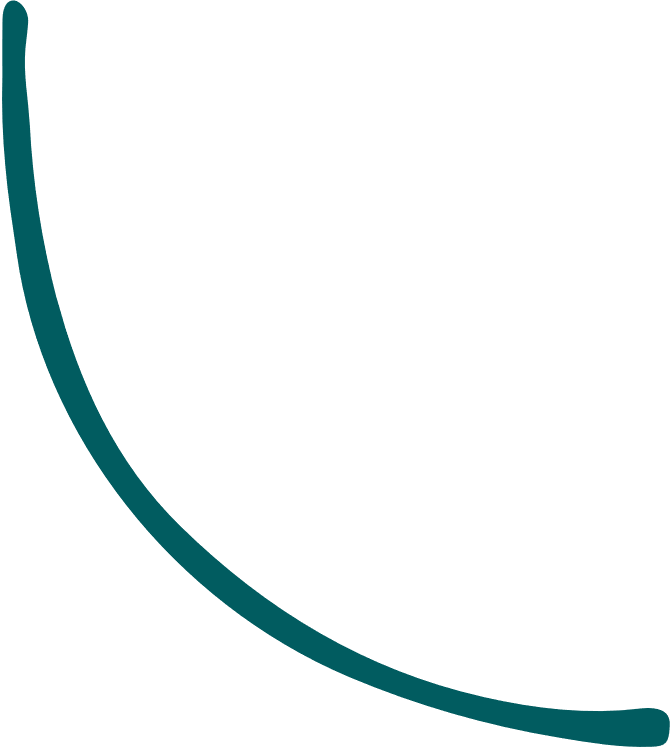 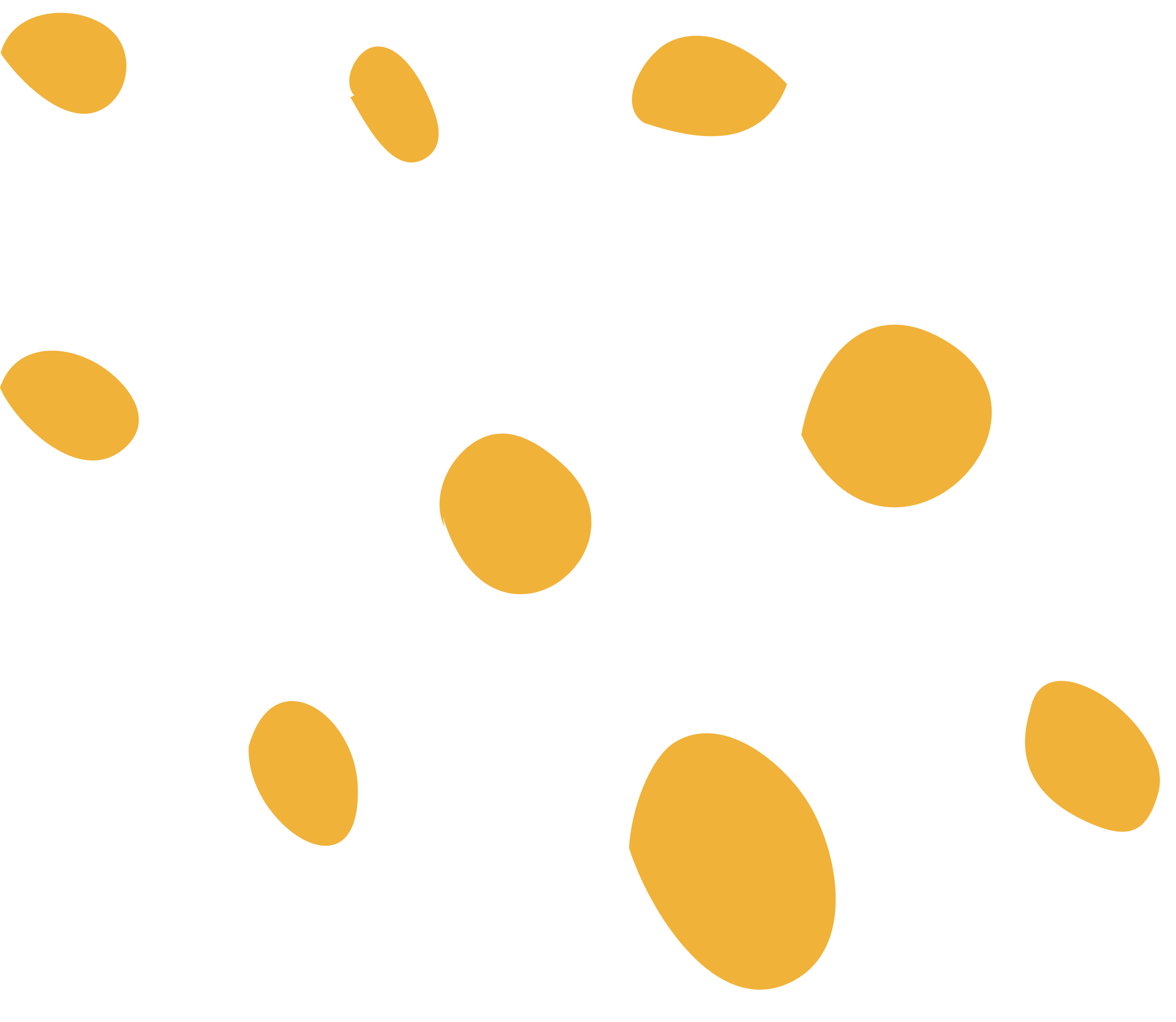 Interdepartmental cooperation and monitoring:
Key challenges: 
improve interdepartmental cooperation
develop a monitoring and evaluation system
remove institutional obstacles to implementation
Results:
Financially and spatially available quality services;
A package of basic services available to every child;
Expanding the network and ensuring free access
Remove „hidden" costs”;
Child-sensitive" data collection and monitoring system 
Including planning, evaluation and review of services/interventions
#FamilyCentredECI
Interdepartmental cooperation
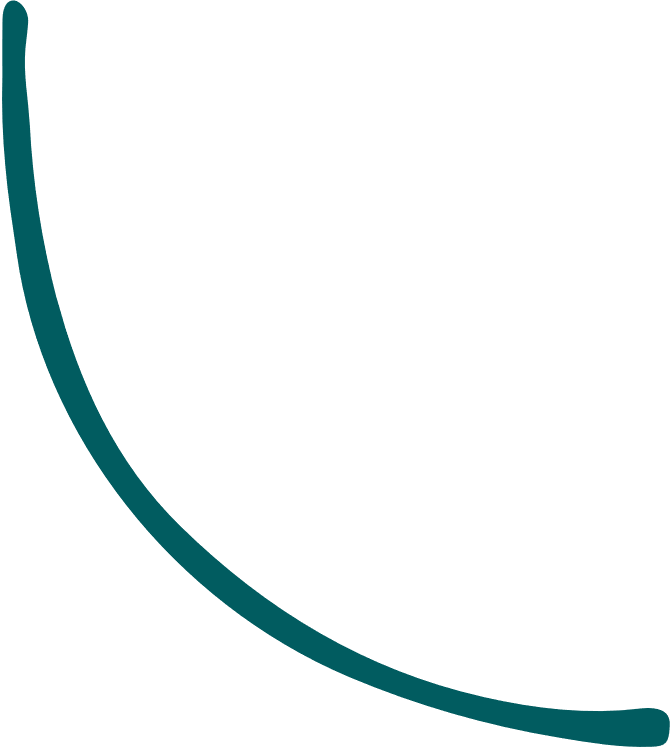 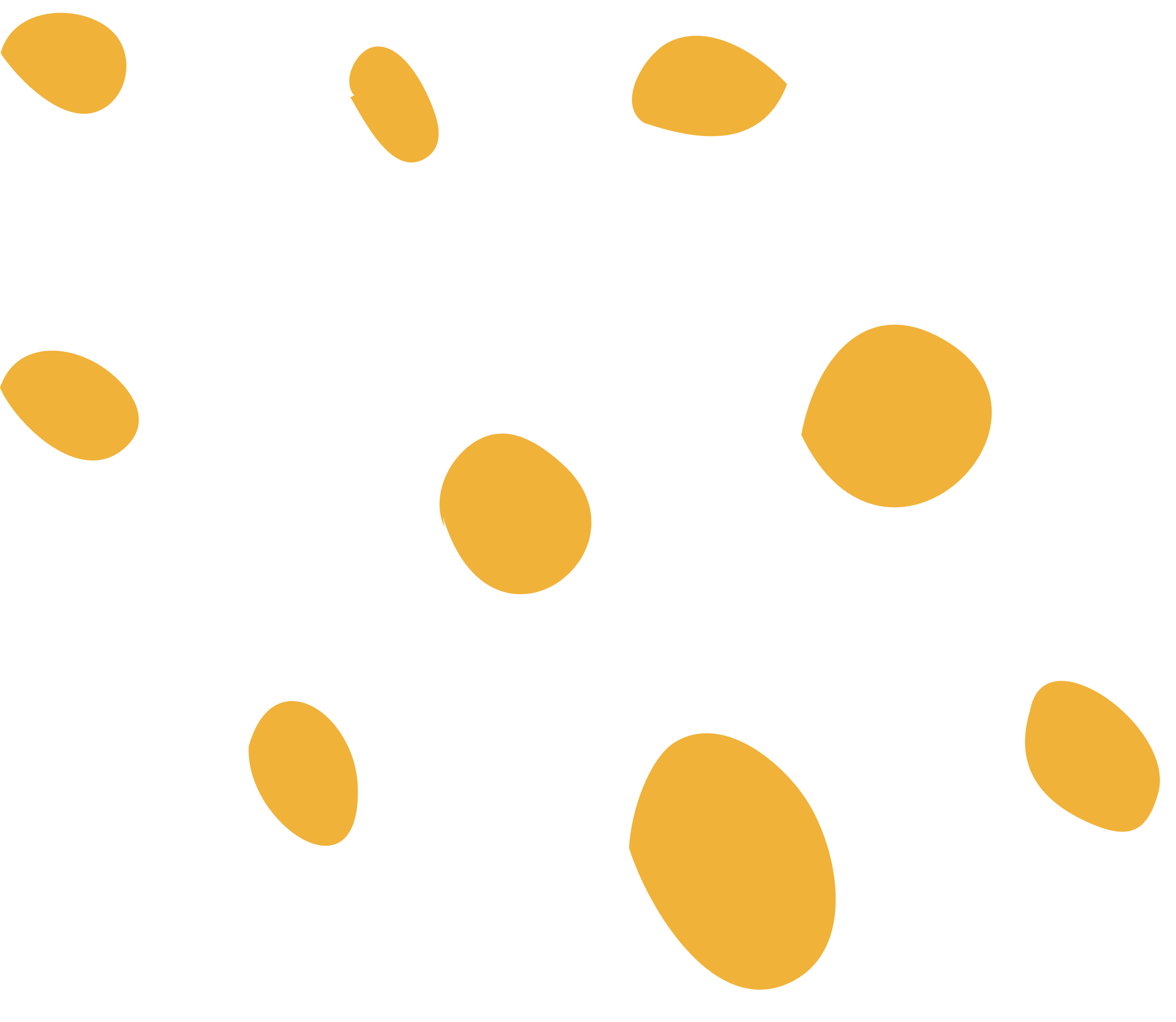 Basis for Pilot project:
National plan for the development of social services (2021-2027)
National plan for children rights in the Republic of Croatia (2022-2026)
National plan for the development of social services (2021-2027)
National plan for equalizing opportunities for people with disabilities (2021-2027)
Deep analysis

National Action plan for the implementation of the Recommendation of the Council of the EU on the establishment of the European guarantee for children
#FamilyCentredECI
Sustainability
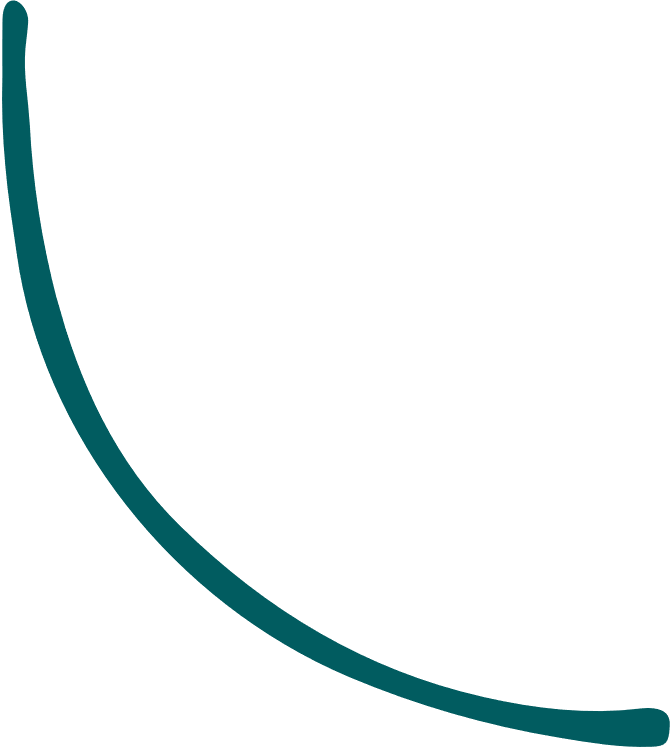 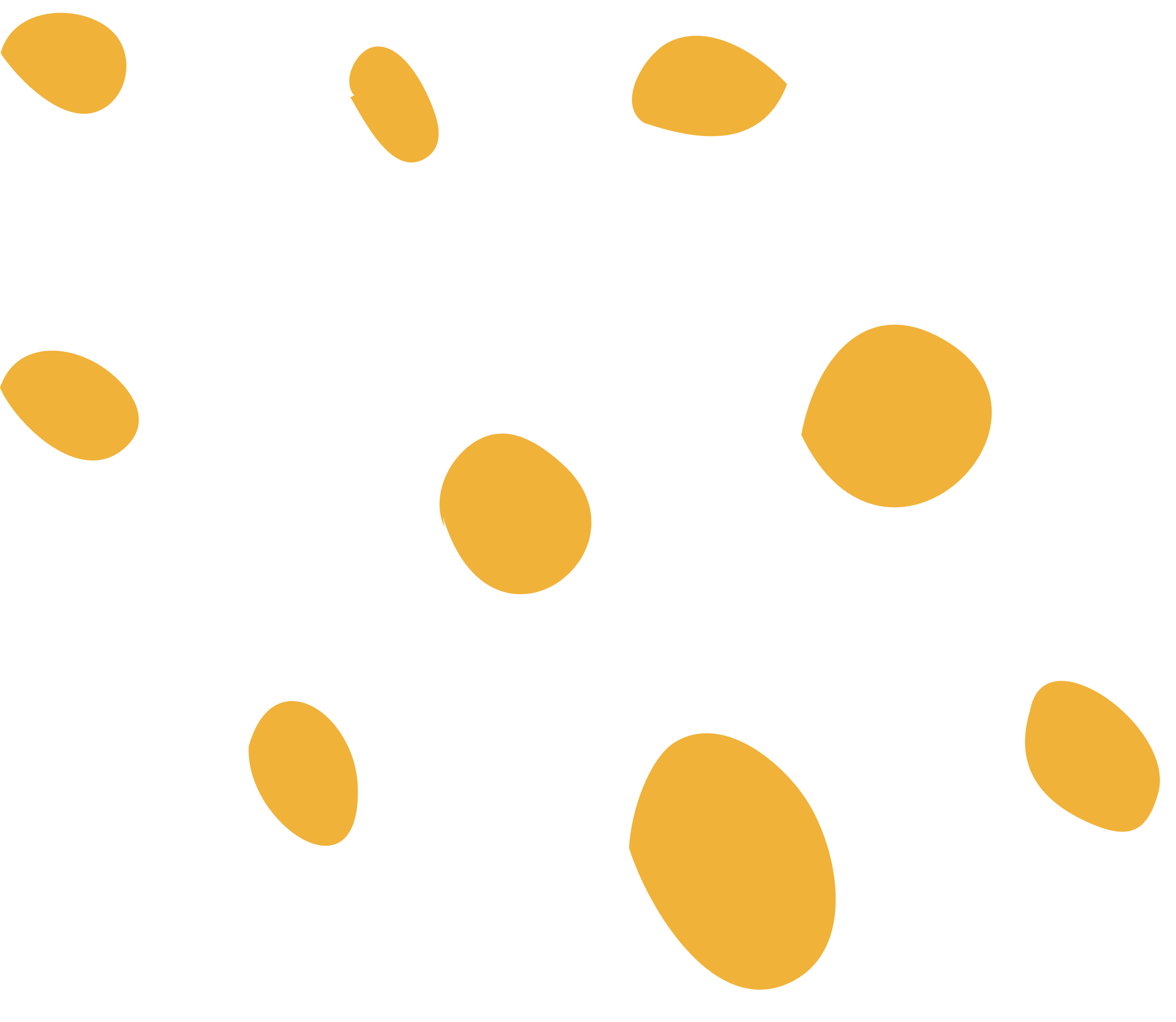 As part of the cooperation agreement, it is foreseen that local self-government units participate in the process of establishing resource centers by providing building land for construction and costs related to providing infrastructure.

In resource centers/centers for the provision of services in the community, it is necessary to ensure the provision of services and carry out services and activities intended exclusively for children and families at risk through support programs, parenting, informal activities of preschool education, half-day stay services, psychosocial support, etc. - 10 years
#FamilyCentredECI
Benefits
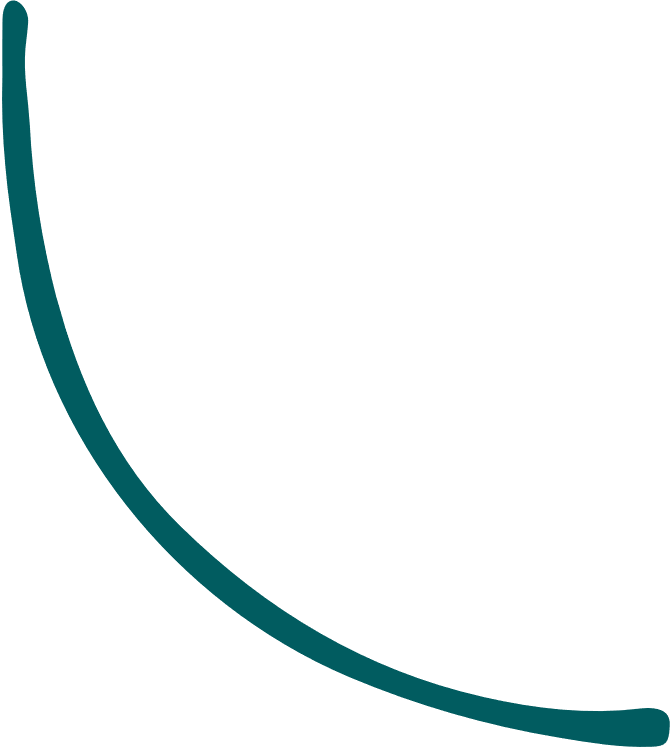 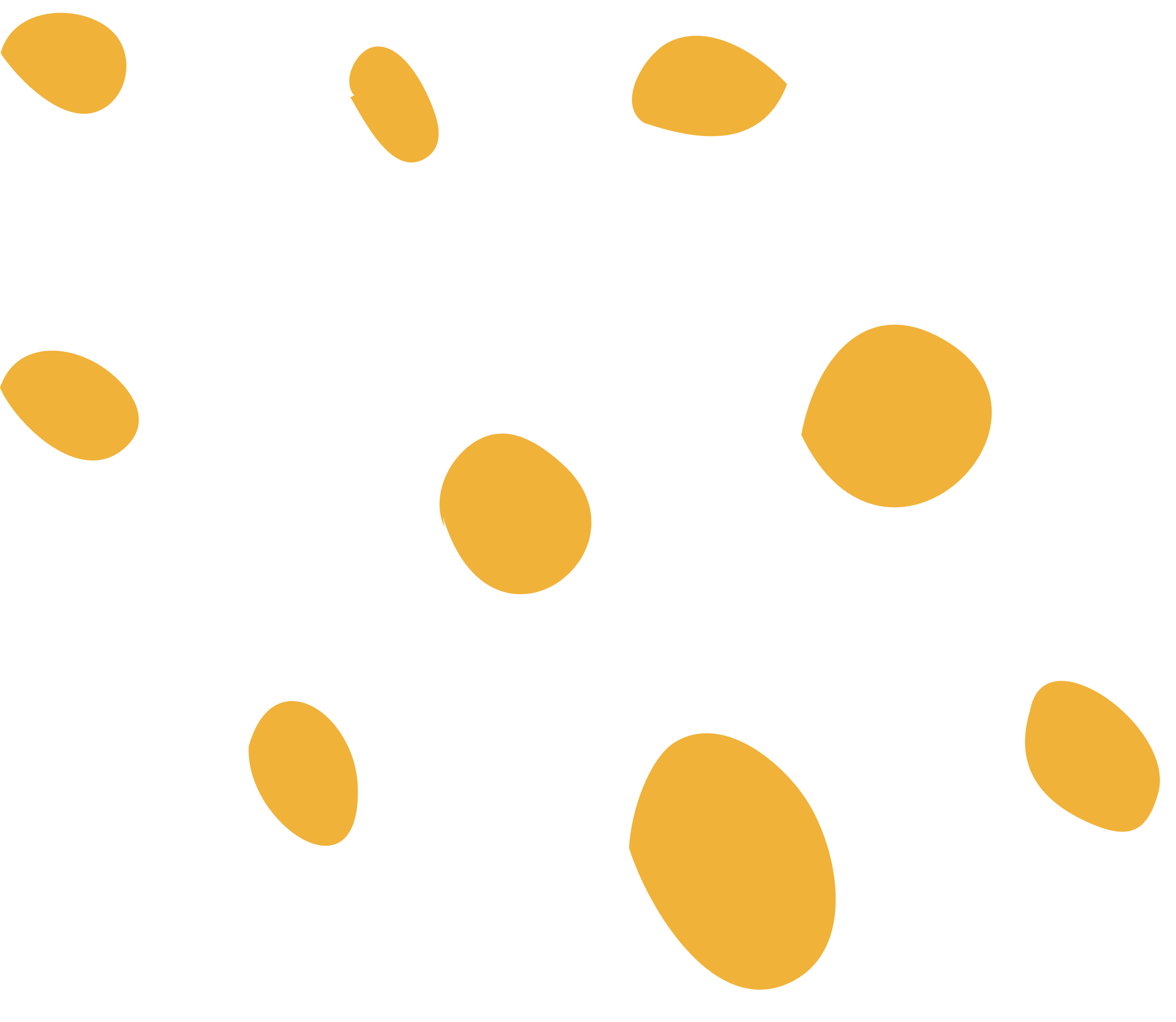 Prevention of violence, abuse, neglect, exploitation and exclusion of children
Development and provision of services and measures to prevent violence, abuse and neglect and social exclusion of children, separation from the family and institutionalization are primarily the responsibilities of departmental bodies
National Action Plan Child Guarantee: measures and activities are related to ensuring a comprehensive and integrated system of social services, (universal, selective and initiation) in the community in accordance with the needs of children in unfavorable living conditions and their families, as a priority in areas with insufficient social services
#FamilyCentredECI
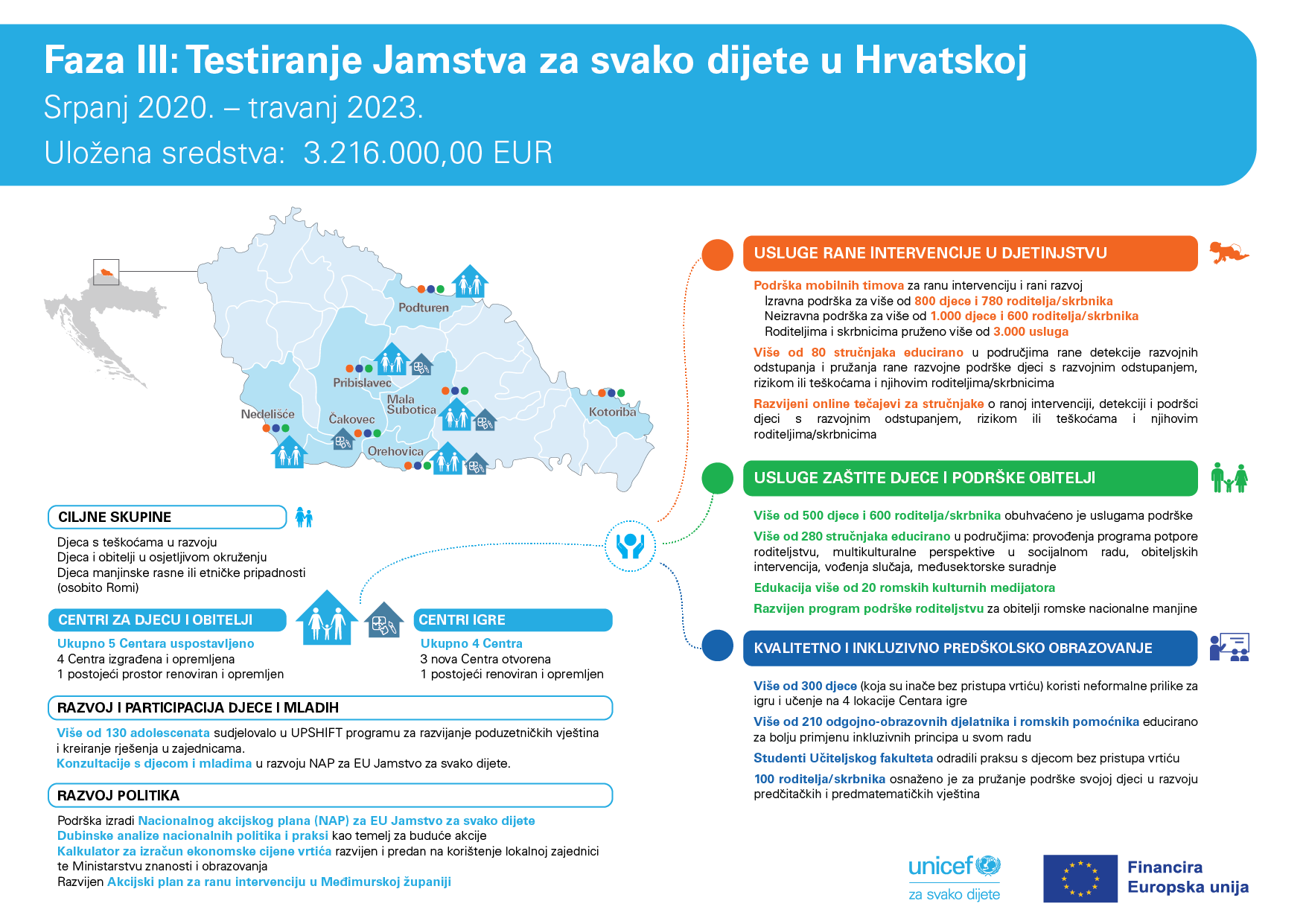 6/6/2023
Residence service
Organized housing service - housing units each with a capacity of 8 users
Psychosocial support service - professional workers + family associates
Experts who implement measures of intensive professional assistance and supervision
Early development support and early intervention
Continuous work of interdepartmental teams
Provision of other interdepartmental services
What needs to be ensured?
6.6.2023.
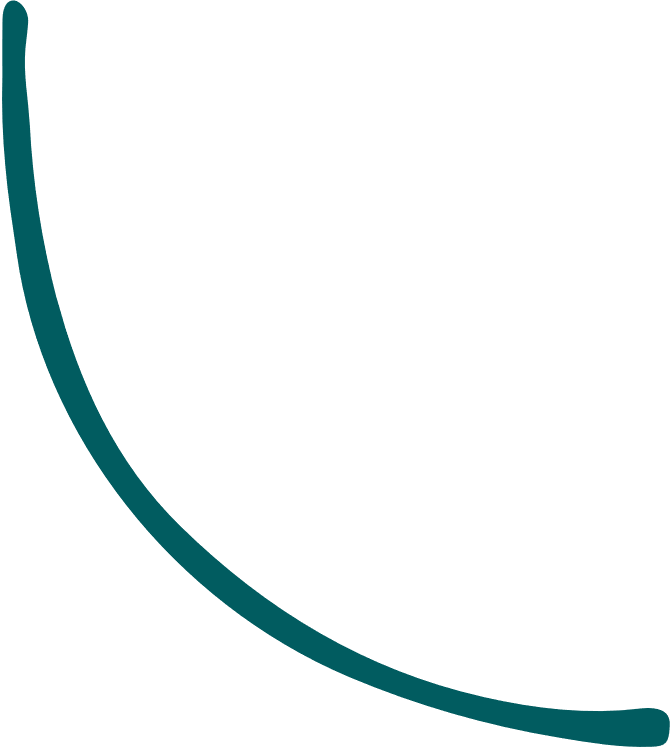 Croatian National Action Plan for the Implementation of the Recommendation of the Council of the Euon the Establishment of the European Guarantee for Children
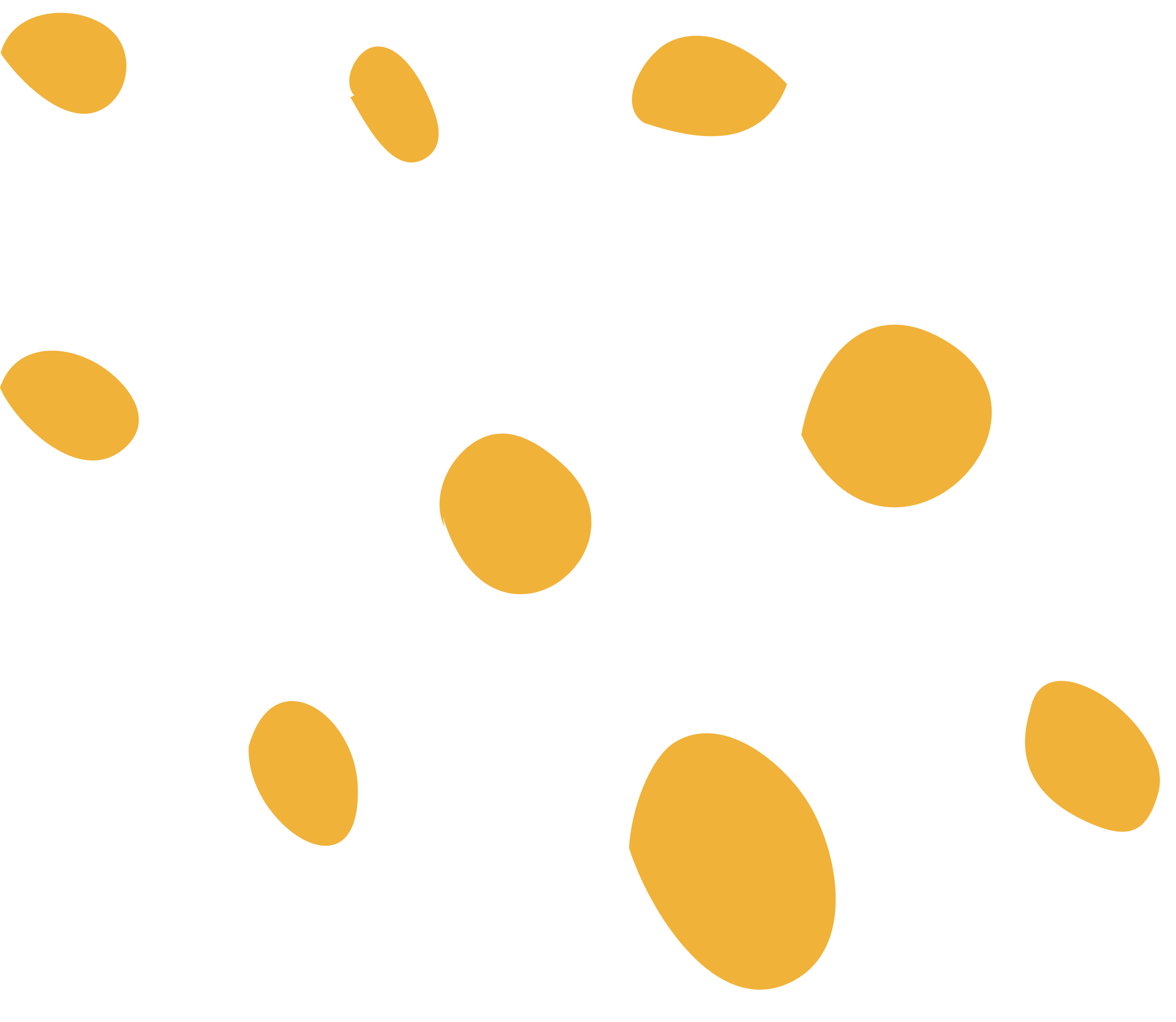 #FamilyCentredECI
Improved access to early and preschool education
Ensured access to education and support for children at risk of poverty and social exclusion
Ensured access to quality nutrition for children at risk of poverty and social exclusion
Ensured access to health services for children at risk of poverty and social exclusion
Ensured access to adequate housing for children at risk of poverty and social exclusion
Improved availability of social services in the community aimed at children at risk of poverty and social exclusion
Develop a comprehensive and integrated system of social services in the community in accordance with the needs of children in unfavorable living conditions and their families
Expanding the network of social services for children and youth at risk of poverty and social exclusion in areas with insufficient services and a low development index
Development of local communication strategies to promote positive behaviors within social services in the community
Development and availability of parenting support programs
Improving the implementation of family legal protection measures
Develop and implement a comprehensive model of support for children whose parents are in prison
Expand the network of foster care in the Republic of Croatia by ensuring a spatially evenly spread network and ensure quality support for foster parents for children
Improve existing and develop new social support services for children leaving care
Social services in the community aimed at children at risk of poverty and social exclusion
Local comunity
Medjimurje County
Interdepartmental cooperation
Integrated services in the community
Justice System
Police
Child
Parents
Guardians
Social welfare
Centers: monetary benefits, family-legal protection - Family Center, Center for Special Custody, Providers of services for children; foster parents, cooperation with NGOs
Work and employment
Employment Office, unemployment benefits, community service, public works
Civil society associations
Roma associations, Red Cross, Center for early intervention in childhood
Education
kindergartens, primary and secondary schools, Training Center, Open University Čakovec
Health System
patronage, family doctors, pediatricians, Institute of Public Health
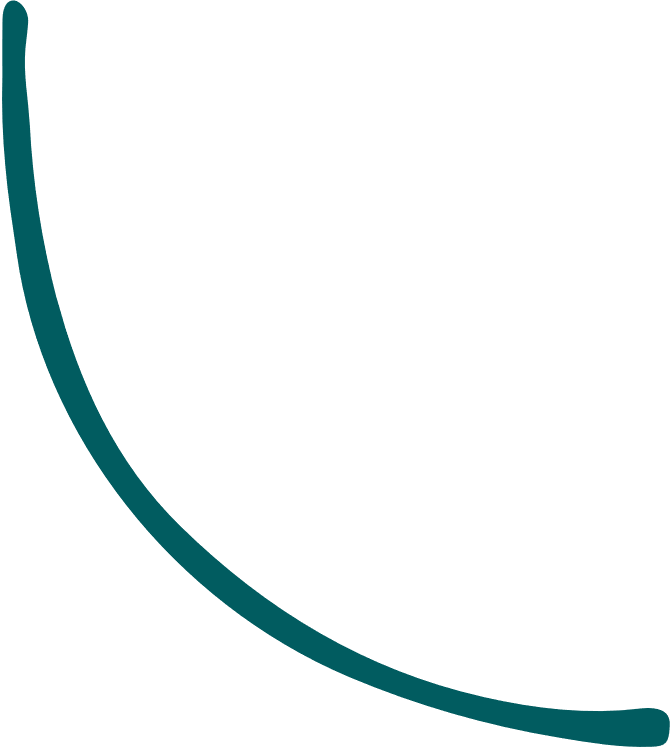 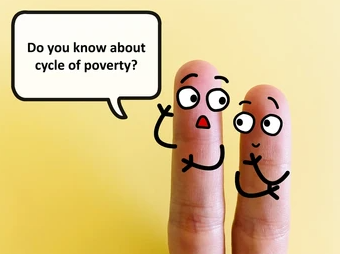 Let’s eradicate poverty
Let’s break the cycle
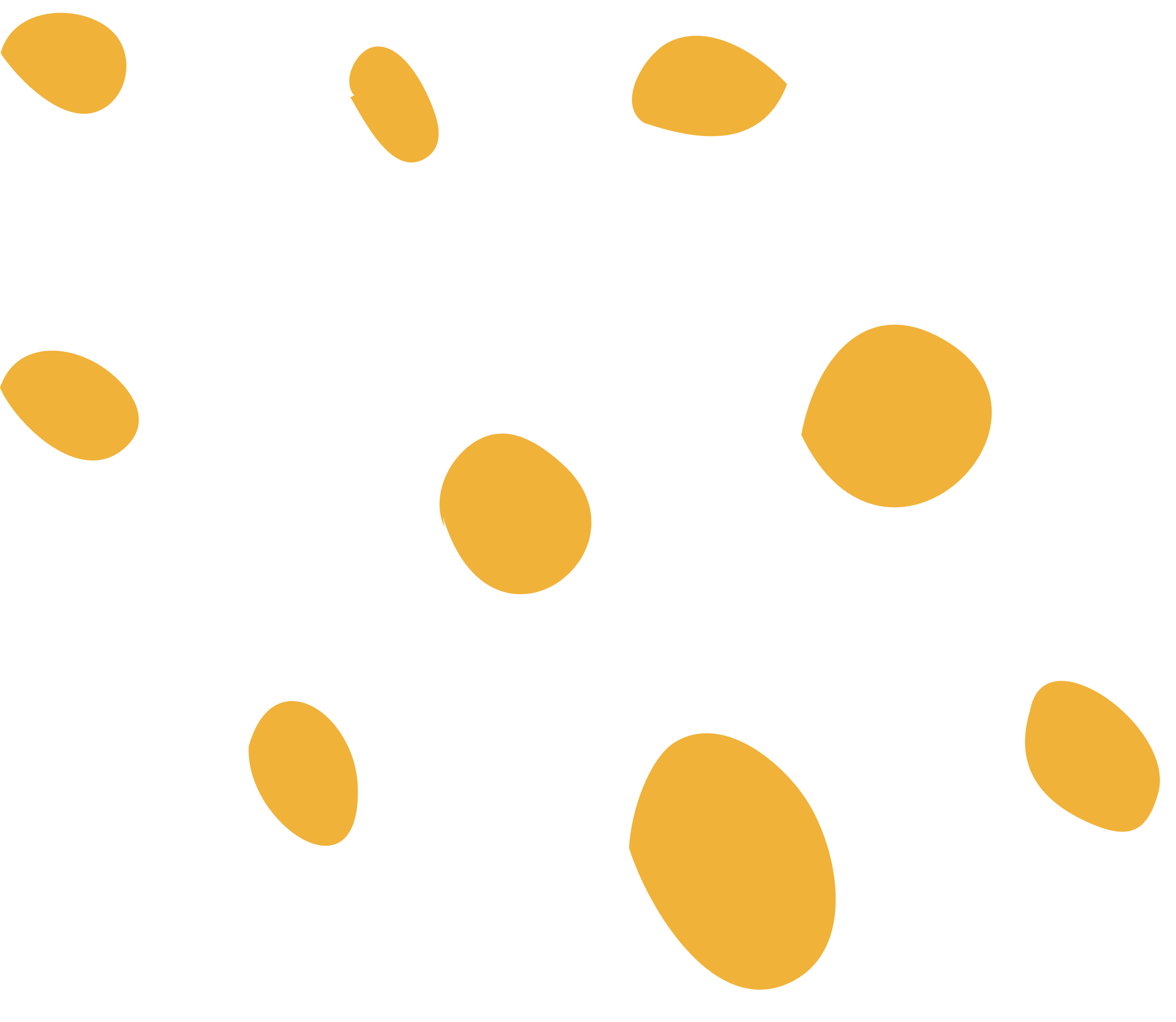 Thank you for your attention!
#FamilyCentredECI